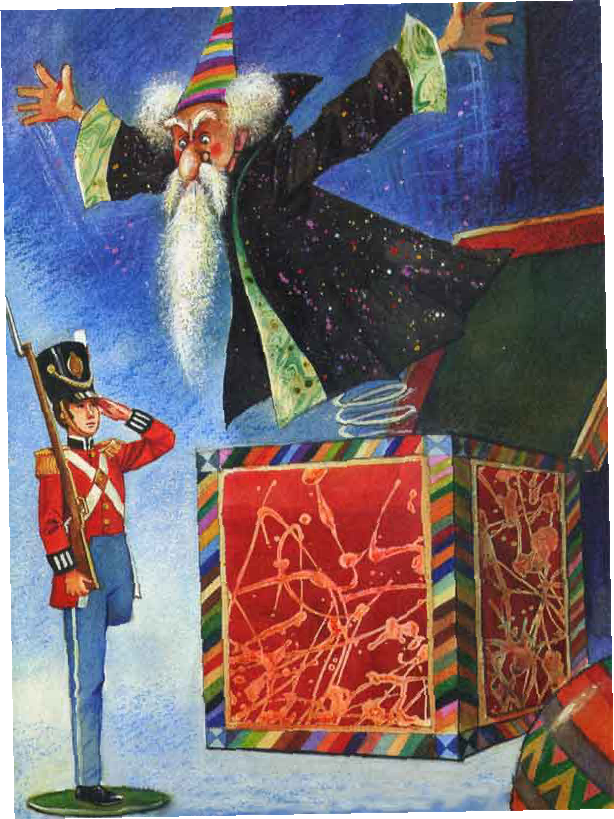 180 лет
        Ганс Христиан Андерсен
                      «Стойкий
                       оловянный
                       солдатик»
                     (1838)
Ребенок,испытавший радость творчества даже в самой минимальной степени,становится другим, чем ребенок,подражающим актам других.
                           Б.Астафьев.
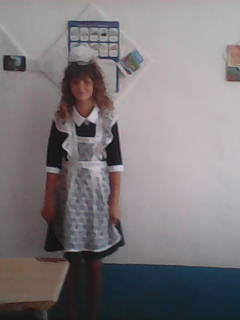 Меня зовут Симайкина Света. Мне 14 лет. Я учусь в 7 классе «МОУ Анненская СОШ» Карталинского района , Челябинской области. Я очень люблю читать и рисовать.  Особенно мне нравится  читать сказки Х.К.Андерсена. Некоторые из них перечитываю несколько раз. Из сказок Х.К.Андерсена мне нравится сказка «Стойкий оловянный солдатик». Действительно «стойкий», потому что в его жизни было много трудностей, также как в жизни многих людей. Я высылаю на конкурс  свои рисунки, которые я нарисовала к 180- летию Х.К.Андерсена по сказке «Стойкий оловянный солдатик».
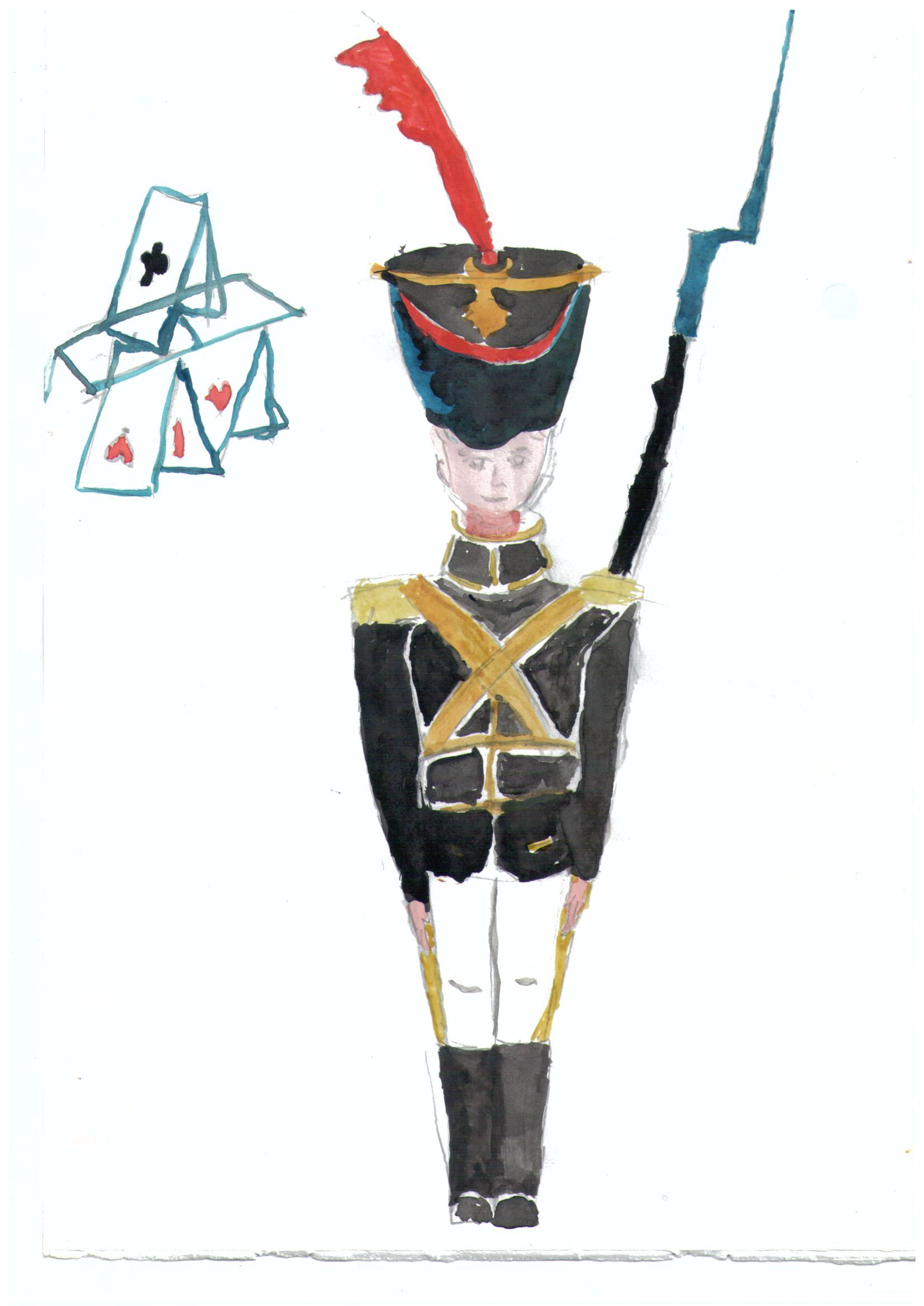 Стойкий оловянный солдатик
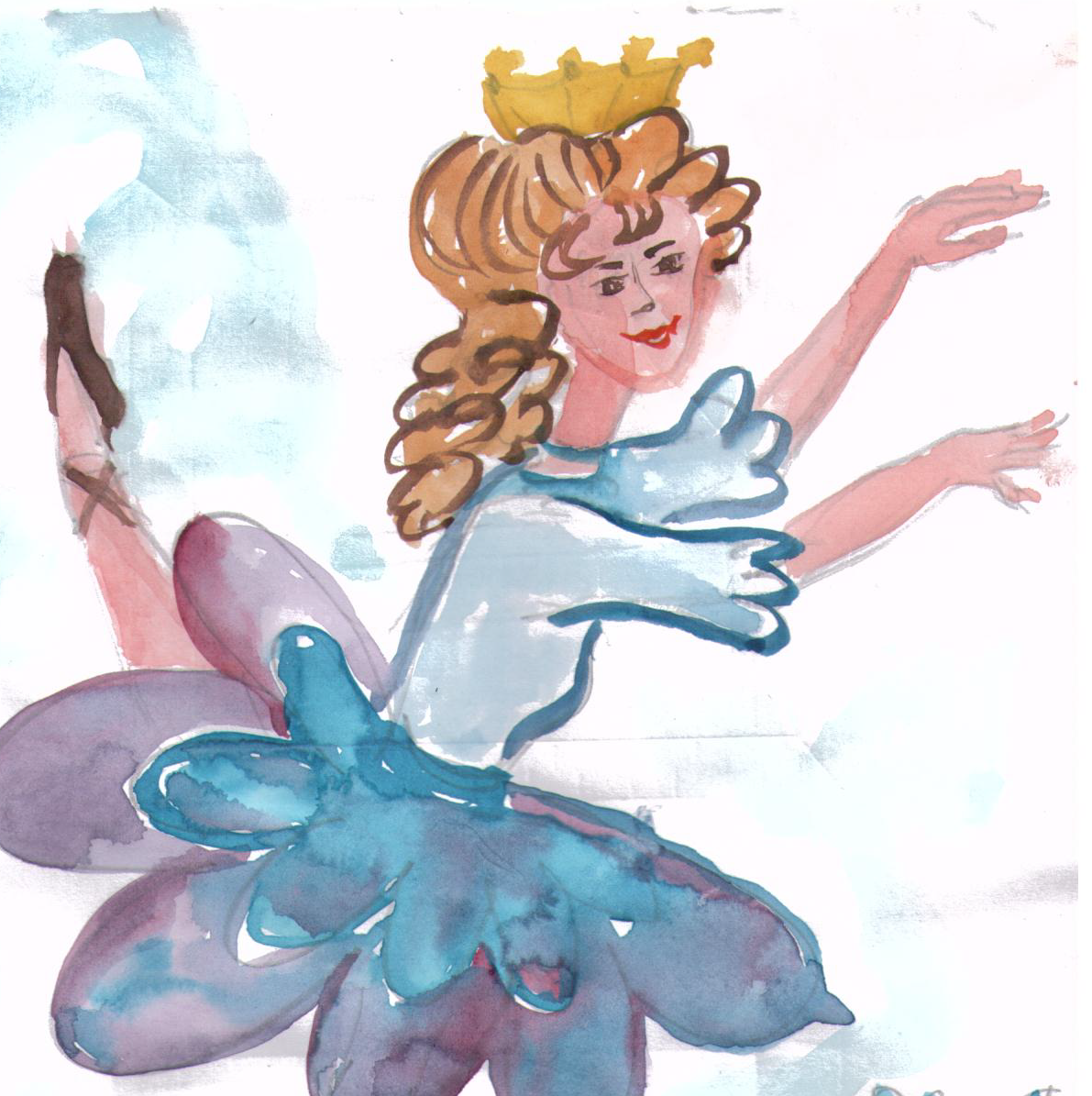 !


















Солдатик находит любовь-прекрасную танцовщицу.
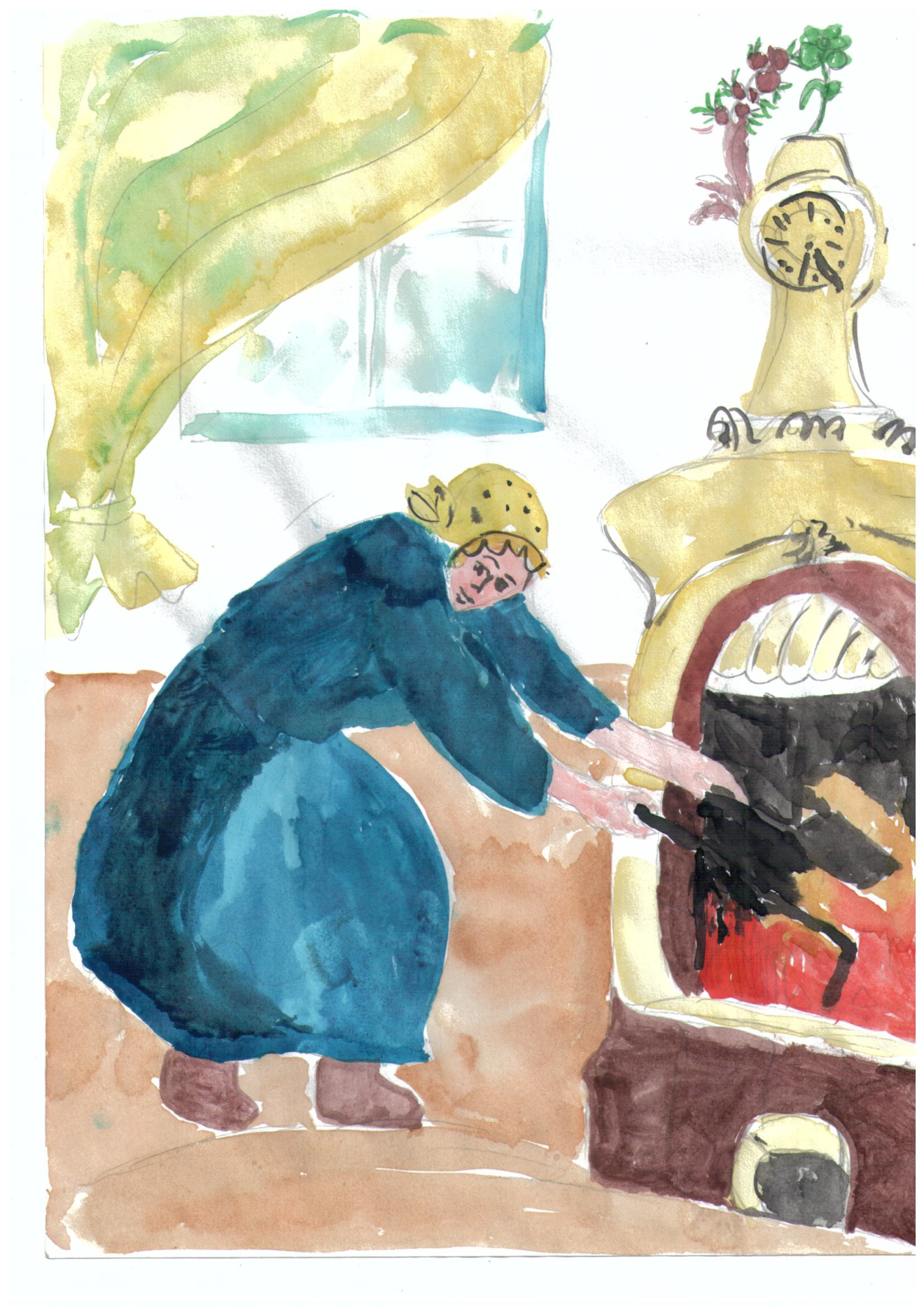 ,
ССССССС
Служанка стала выгребать из печки золу и нашла маленький комочек олова да обгорелую черную брошку. Это всё, что осталось от стойкого оловянного солдатика и его прекрасной плясуньи.
Андерсен творил не только для детей, но и для взрослых. И через десять и через двадцать лет мы с интересом будем перечитывать сказки Андерсена, находя  в них новый смысл,особый лиризм и изящество.
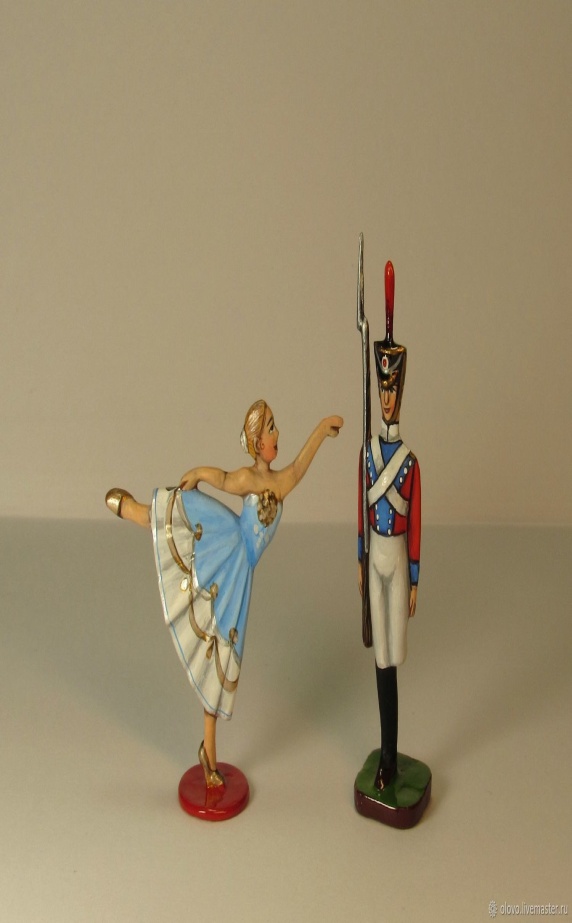